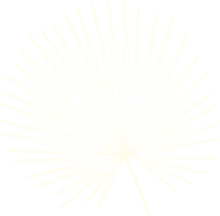 Санкт-Петербургский государственный экономический университет
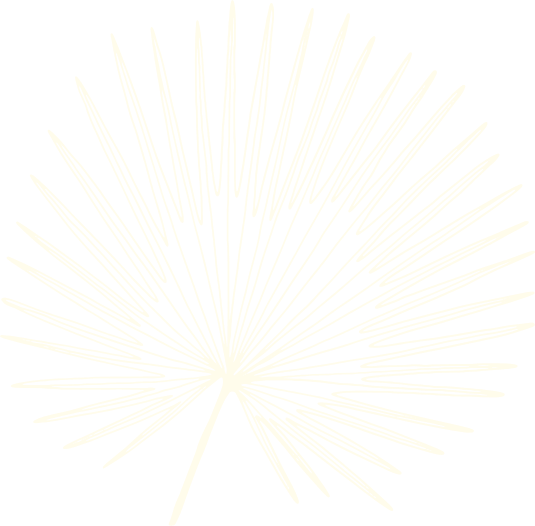 ГРИНВОШИНГ
КАК ПРОВЕРИТЬ ПОДЛИННОСТЬ ЭКОЗАЯВЛЕНИЙ?
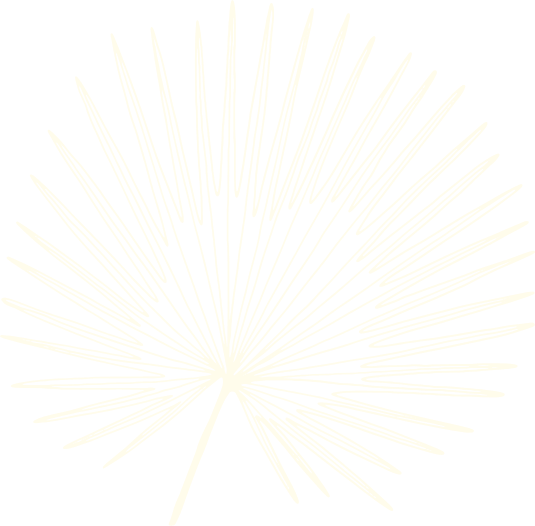 Кожухова Е.А., Э-1806
Левина М.Ю., Э-1814
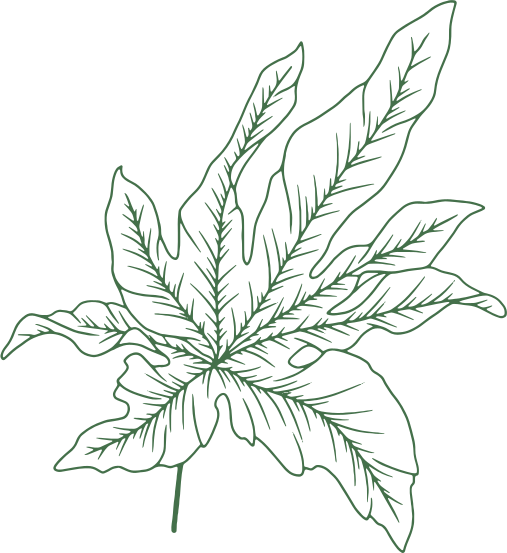 ПЛАН ПРЕЗЕНТАЦИИ
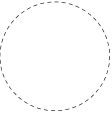 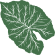 Понятие "гринвошинг". История его появления;
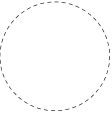 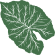 Приёмы гринвошинга;
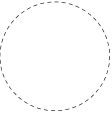 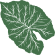 Исторические примеры;
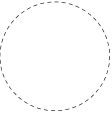 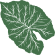 Что происходит в России?
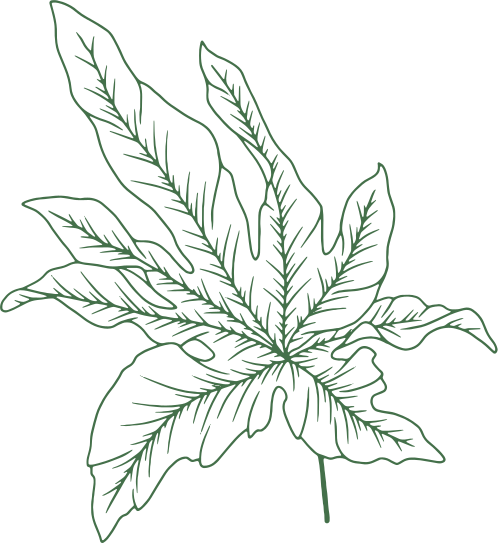 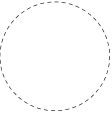 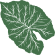 Органика в свете нового закона;
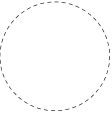 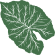 Международные маркировки;
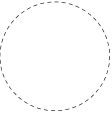 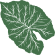 Как научиться читать экомаркировки.
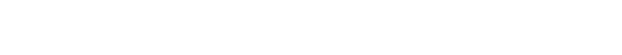 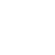 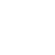 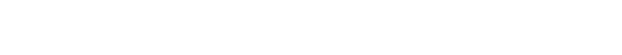 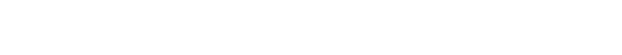 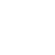 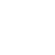 1960-е
1970-е
1980-е
1990-е
Увеличение объёма производства искусственных материалов
Появление знаменитых природозащитных организаций Greenpeace и Friends of the Earth
Появление известных "зелёных" брендов, процветающих и сейчас:. Например, The Body Shop, Burt’s Bees и Whole Foods.
Появление экомаркетинга, т.е. товаров или марок, производящихся без токсичных веществ.
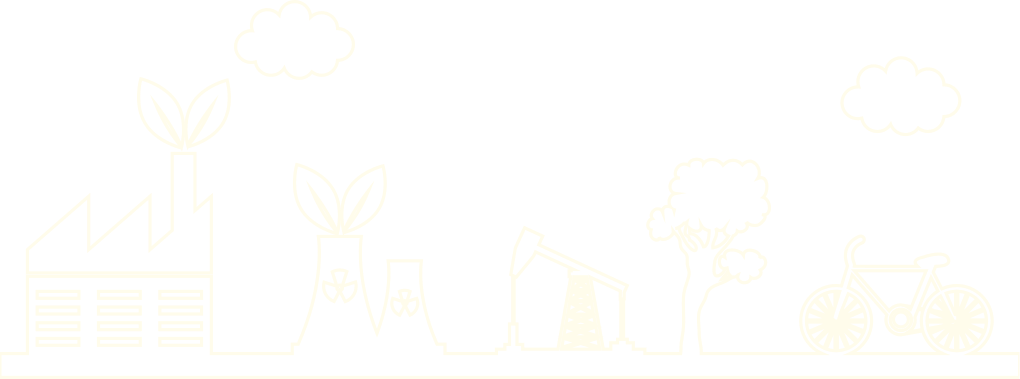 КАК ВОЗНИК ГРИНВОШИНГ?
ГРИНВОШИНГ
Green (зеленый, экологичный)  +  whitewashing (отбеливание репутации)
Джей Уэстервельд, 1989 год
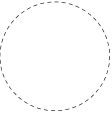 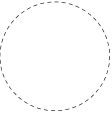 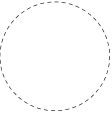 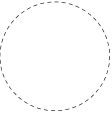 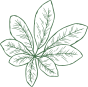 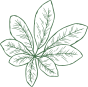 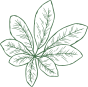 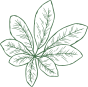 ПРИЁМЫ ГРИНВОШИНГА
1. Скрытый компромисс.
2. Ложные ярлыки.
В этом случае бренд выделяет одно или несколько экопреимуществ и заявляет об этом. При этом по другим критериям продукт может быть неэкологичен, но об этом умалчивается.
Производитель использует знаки внешне похожие на настоящие экомаркировки.
3. Отсутствие доказательств.
4. Неопределённость.
Производители используют абстрактные термины, например, «фермерский продукт», «зеленый» или «экологически дружественный».
В этом случае заявленная экологичность не подкреплена доказательствами.
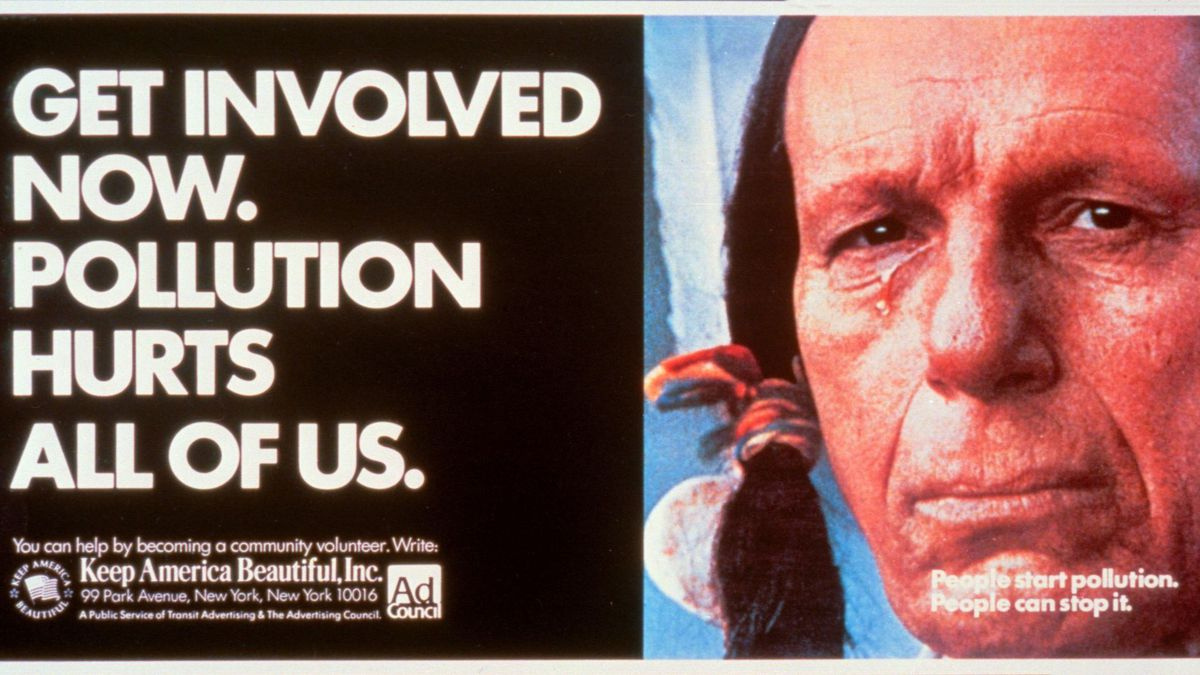 Примите участие прямо сейчас. Загрязнение вредит всем нам.
Keep America Beautiful
Химическая компания Du Point.
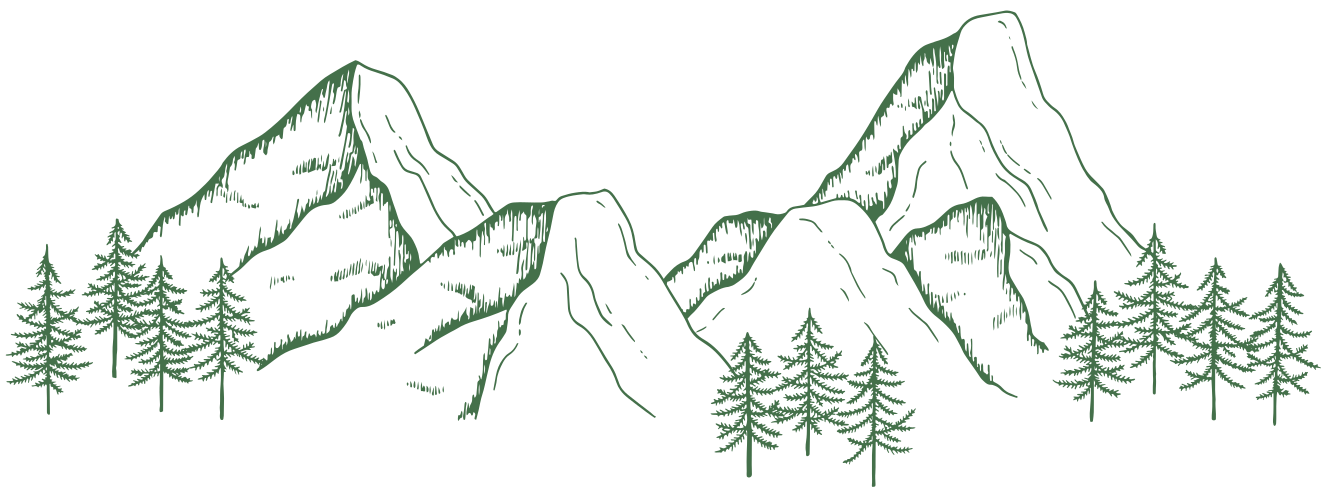 24 ИССЛЕДОВАННЫХ ТОВАРА
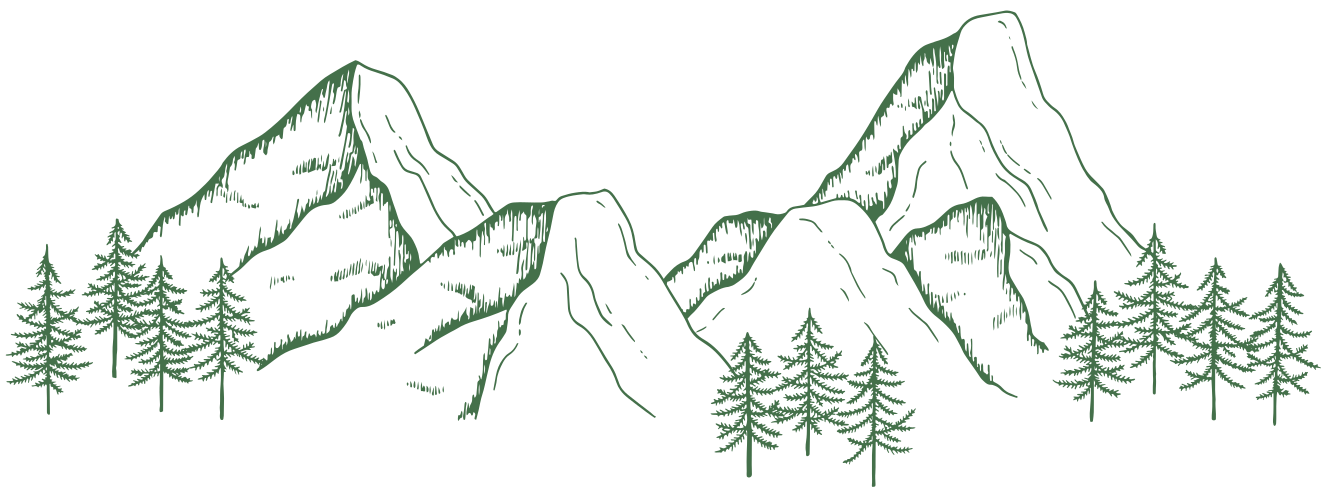 50% ЗАЯВЛЕНИЙ БЕЗ ПОДТВЕРЖДЕНИЙ
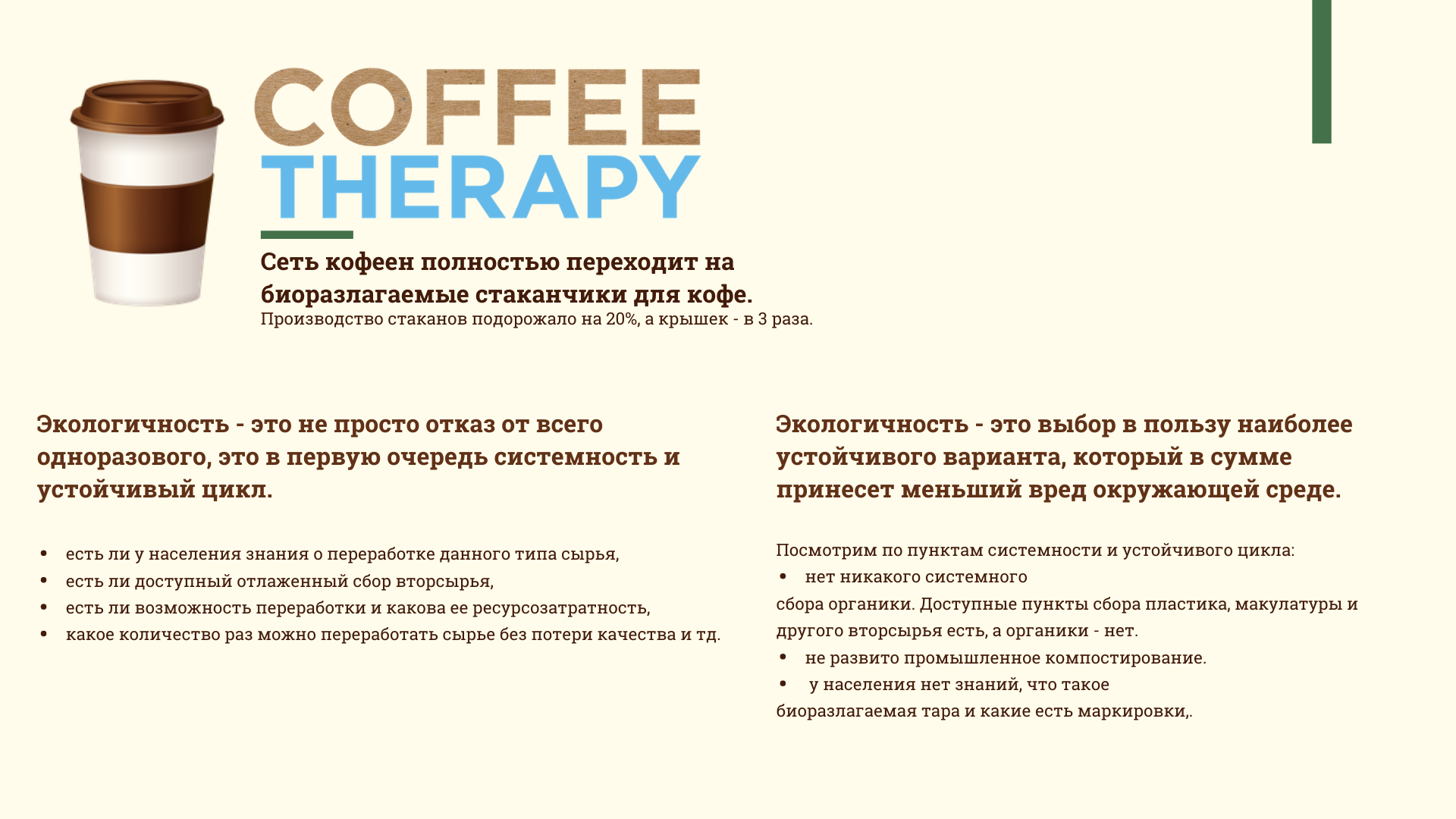 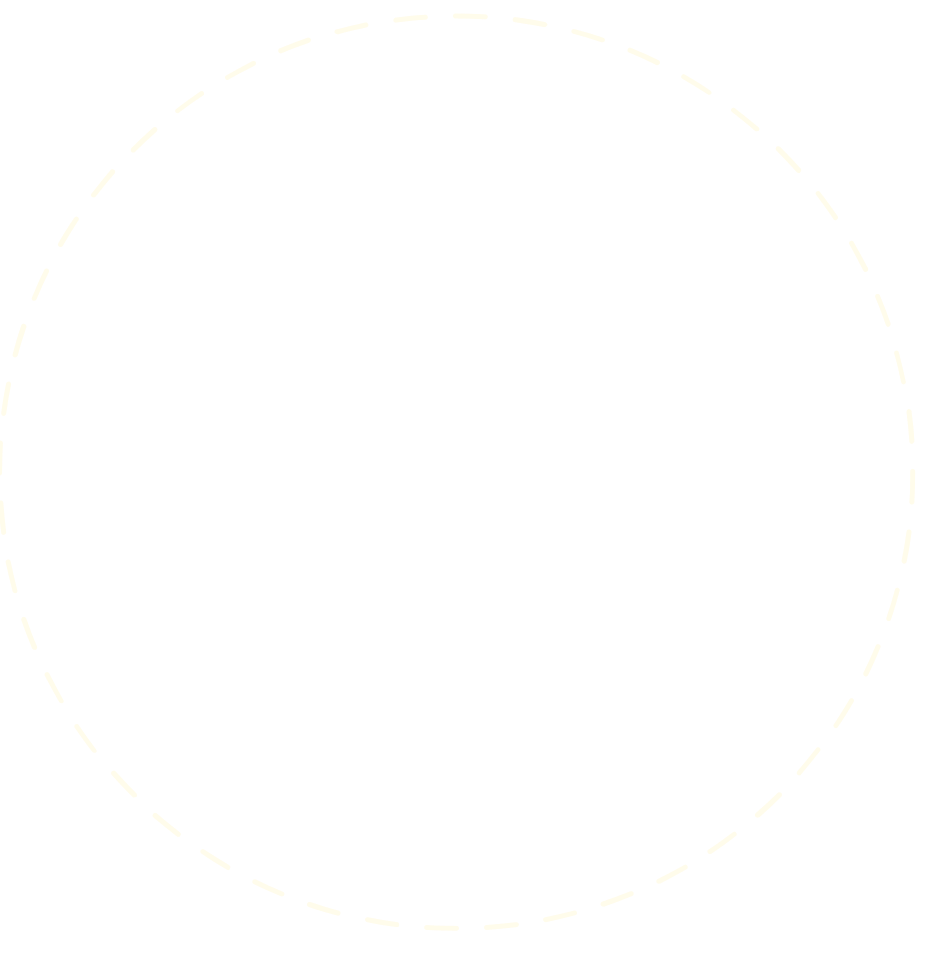 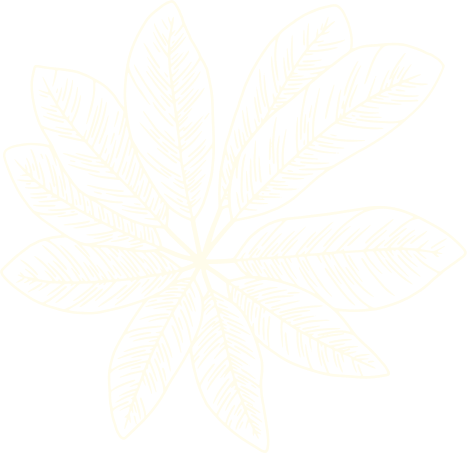 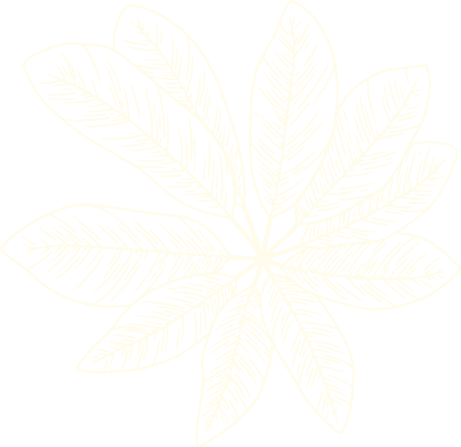 В законе закреплено понятие «органическая продукция».
ПЛАН-ПЕРЕХВАТ:
УЛОВКИ БУДУТ ЗАПРЕЩЕНЫ
ФЗ-280 «Об органической продукции и о внесении изменений в отдельные
законодательные акты РФ»
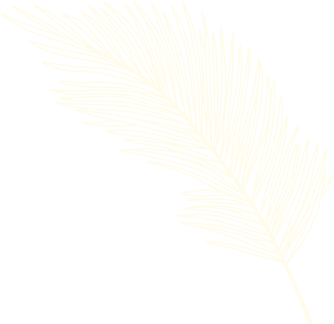 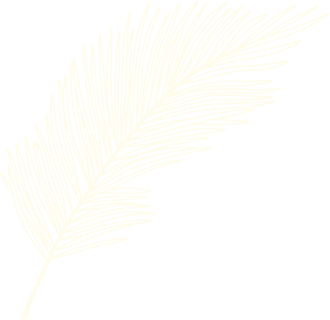 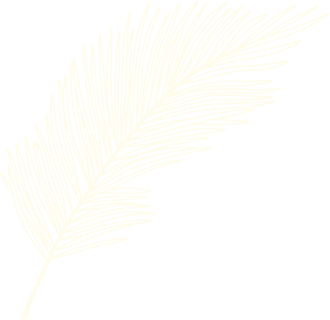 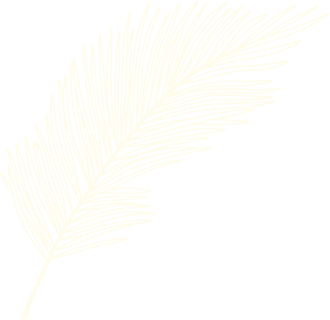 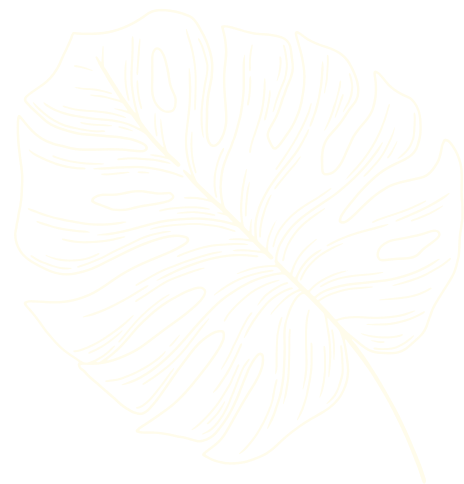 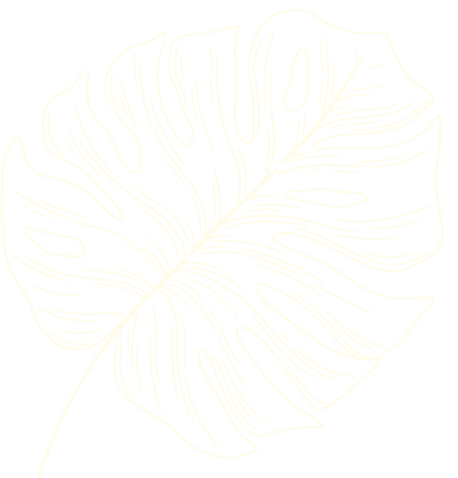 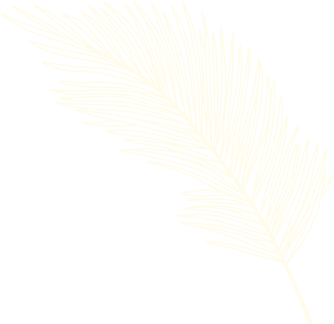 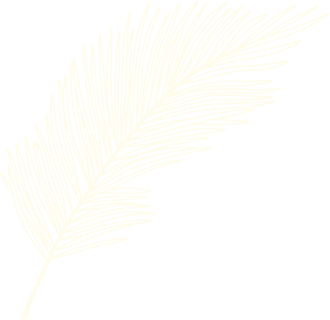 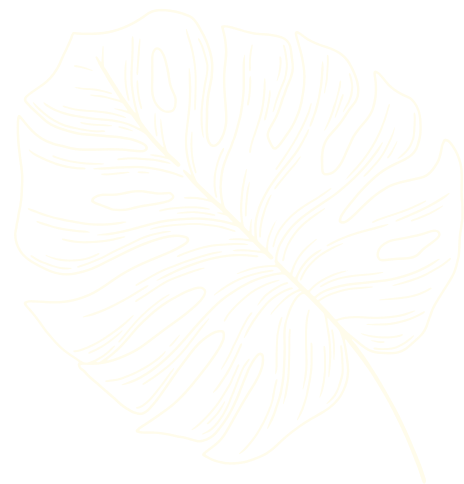 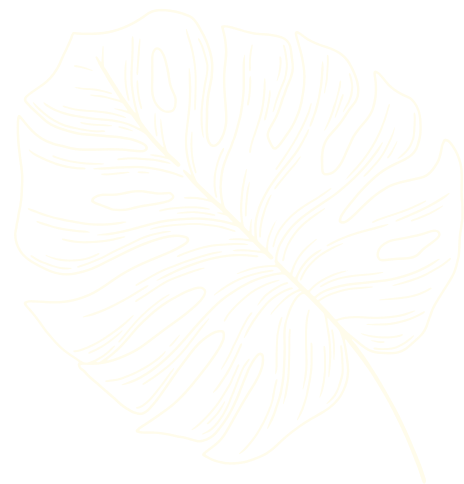 В РОССИИ УТВЕРЖДЕНЫ СЛЕДУЮЩИЕ ЗЕЛЁНЫЕ СТАНДАРТЫ:
"Продукция сельскохозяйственная, сырье и продовольствие с улучшенными экологическими характеристиками. Термины и определения";
"Продукция сельскохозяйственная, сырье и продовольствие с улучшенными экологическими характеристиками. Оценка соответствия"; 
"Продукция сельскохозяйственная, сырье и продовольствие с улучшенными экологическими характеристиками. Производство, транспортирование и хранение";
"Продукция сельскохозяйственная, сырье и продовольствие с улучшенными экологическими характеристиками. Удобрения минеральные. Общие технические условия"; 
"Продукция сельскохозяйственная, сырье и продовольствие с улучшенными экологическими характеристиками. Общие требования";
"Продукция сельскохозяйственная, сырье и продовольствие с улучшенными экологическими характеристиками. Удобрения минеральные. Методы определения свинца, кадмия, мышьяка, никеля, ртути, хрома (VI), меди, цинка и биурета".
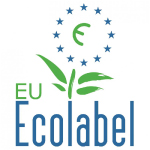 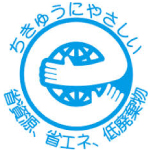 Ecolabel ЕС (страны Евросоюза)
«Экознак» (Япония)
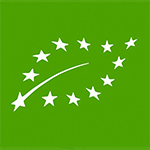 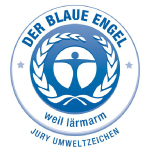 «Евролист» (страны Евросоюза)
«Голубой Ангел» (Германия)
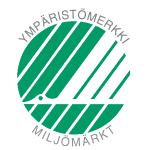 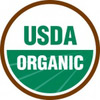 «Белый лебедь» (Швеция, Норвегия, Финляндия и Исландия)
USDA (США)
МЕЖДУНАРОДНЫЕ МАРКИРОВКИ
ЗЕЛЕНЫЙ СТАНДАРТ
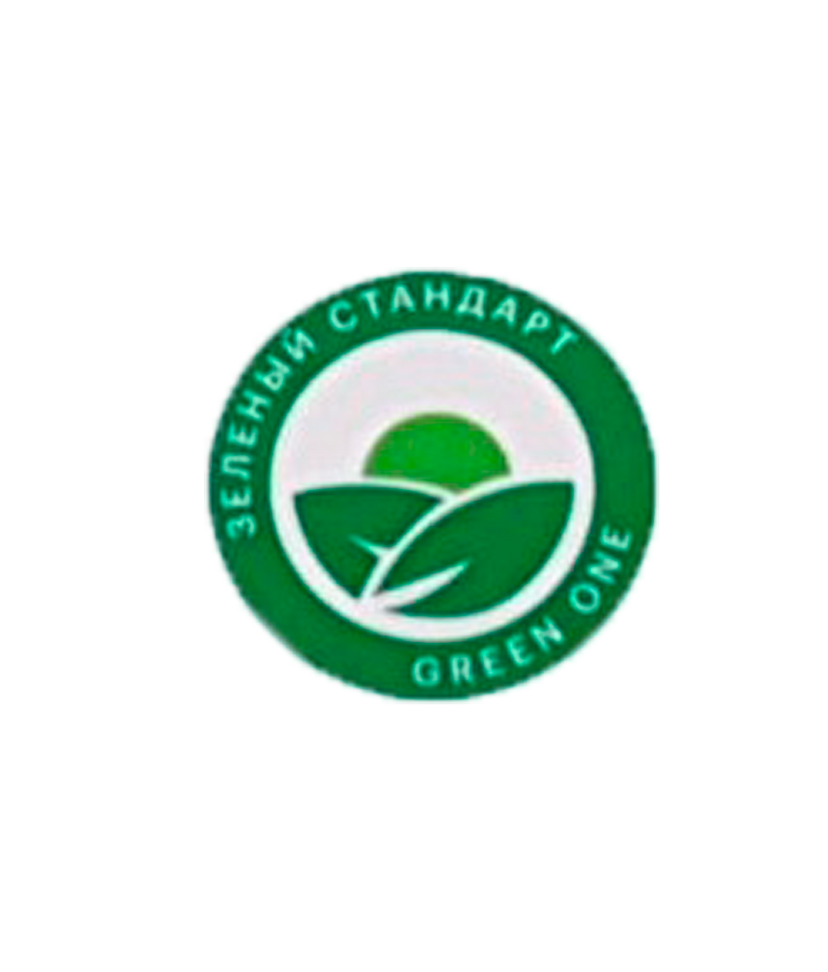 1.11.19 Минсельхоз озвучил название продукции с улучшенными экологическими характеристиками – она будет называться "зелёный станарт".
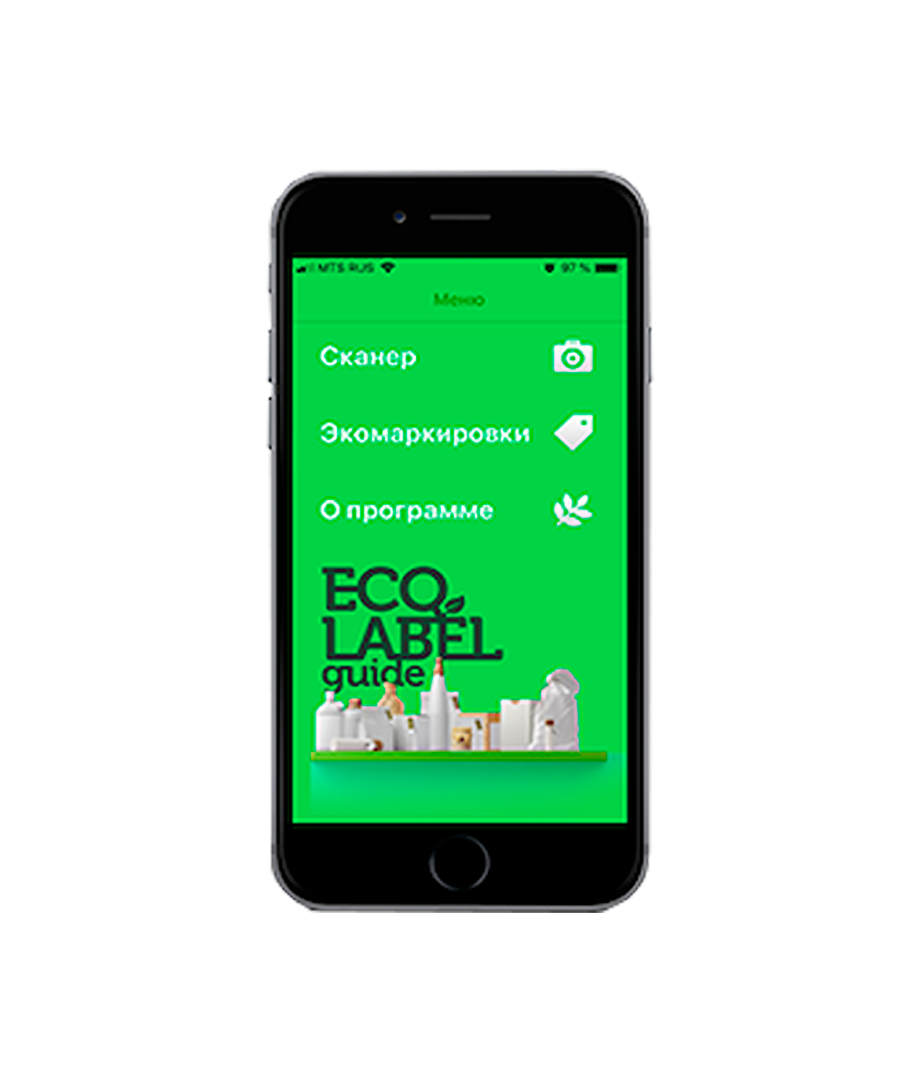 КАК НАУЧИТЬСЯ ЧИТАТЬ ЭКОМАРКИРОВКУ?
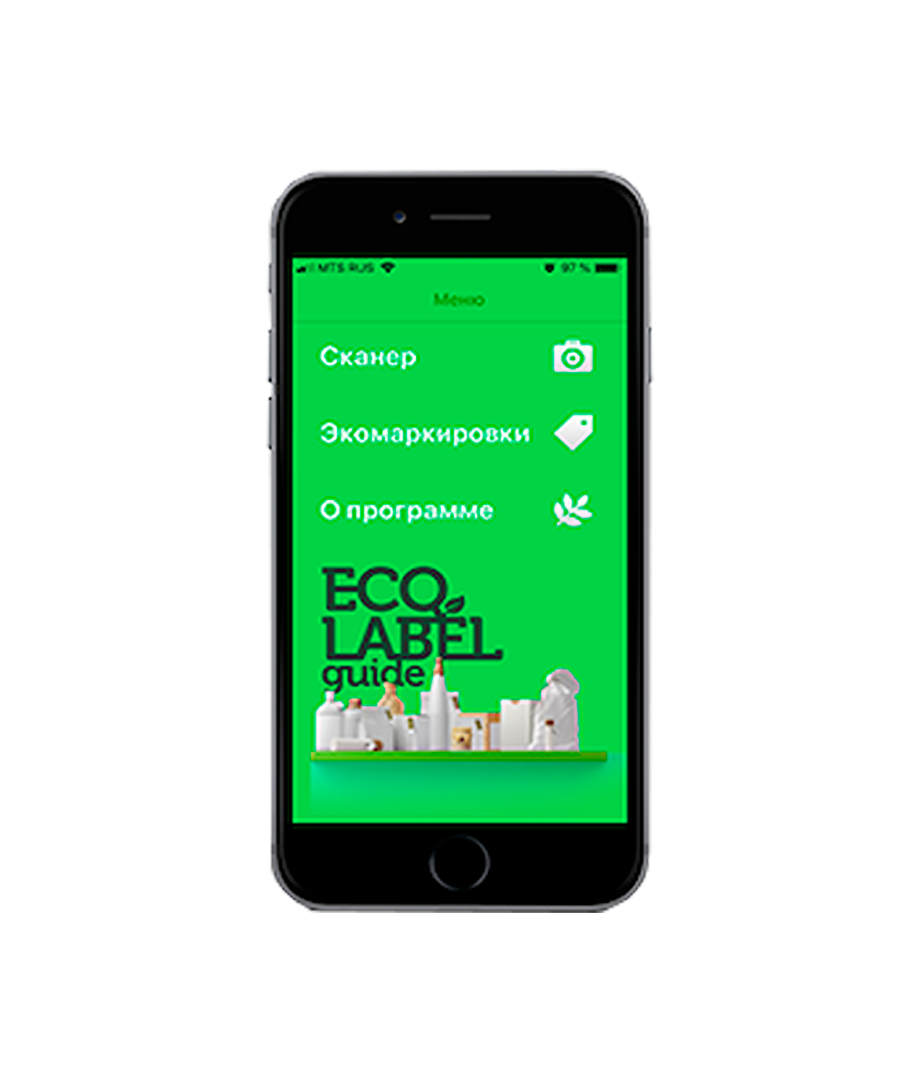 ECOLABEL GUIDE
ЧЕСТНЫЙ ЗНАК
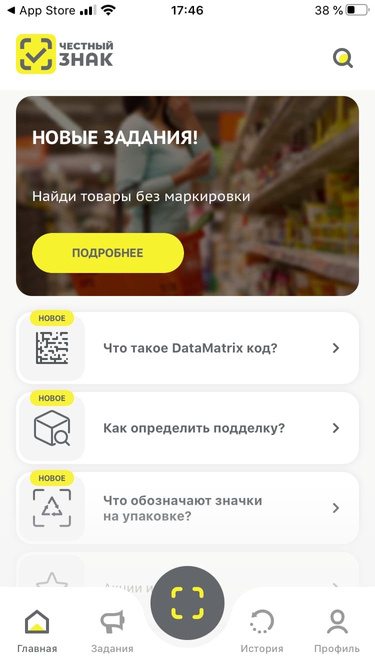 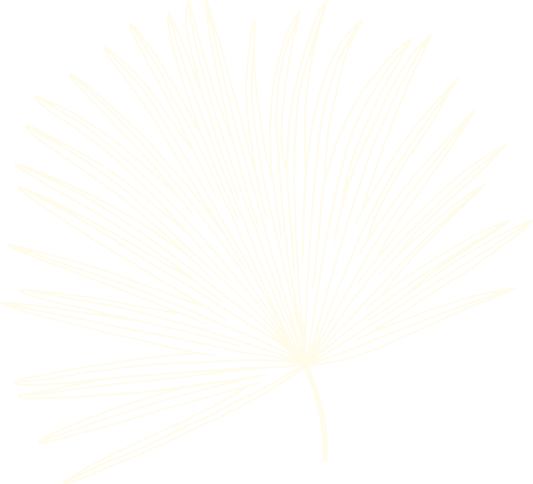 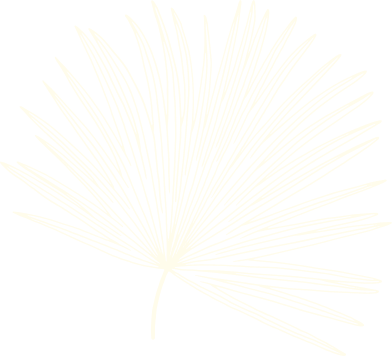 СПАСИБО ЗА ВНИМАНИЕ
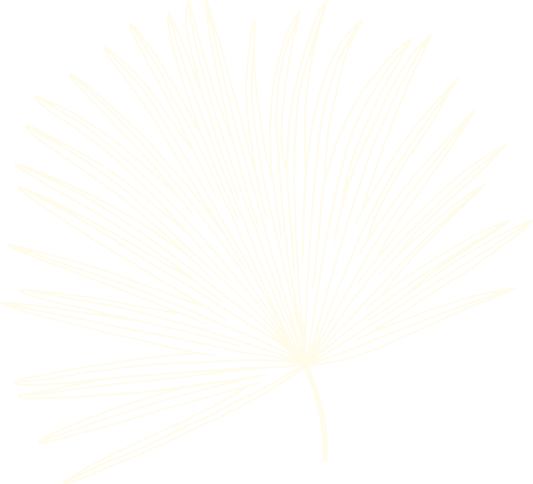